Overthrew Tsars and formed a new elected government
Russian civilians were unhappy with the Government 1917
A communist group called the Bolsheviks seized power.
Union of Soviet Socialist Republics (U.S.S.R.)
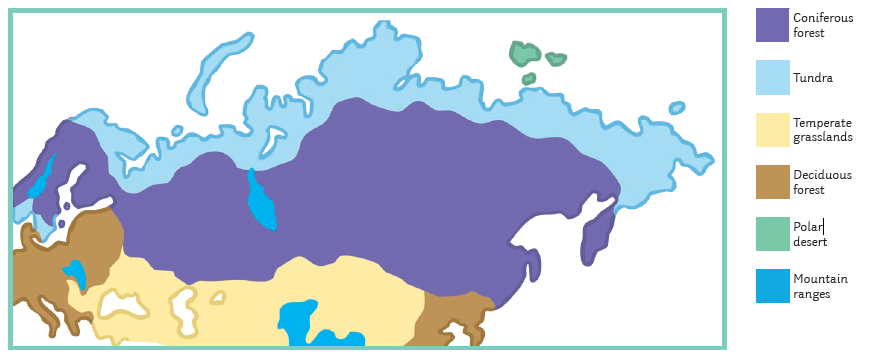 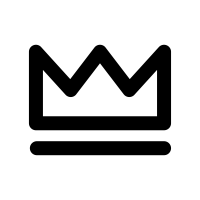 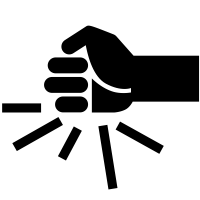 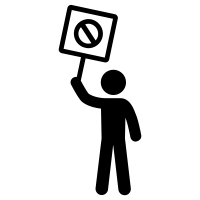 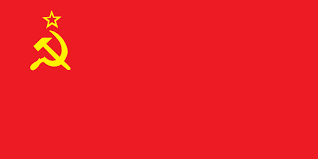 Russian Revolution
Russia has a variety of Biomes- Mountain ranges, tundra, temperate forest, Steppe, taiga.
Ukraine’s Revolution
 of Dignity 2014
Biomes
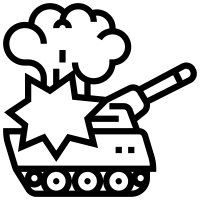 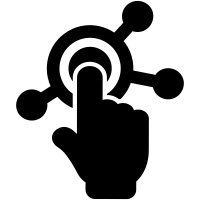 Conflict in
 Eastern Europe
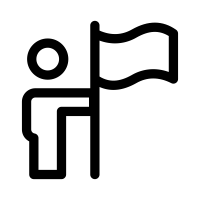 Russia holds power 
over Eastern 
European countries
February 2015 –
Minsk II Agreement
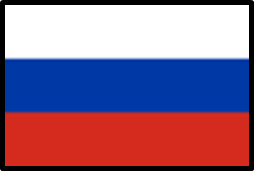 Current Affairs
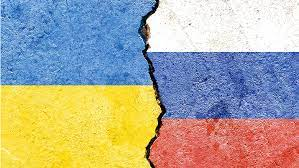 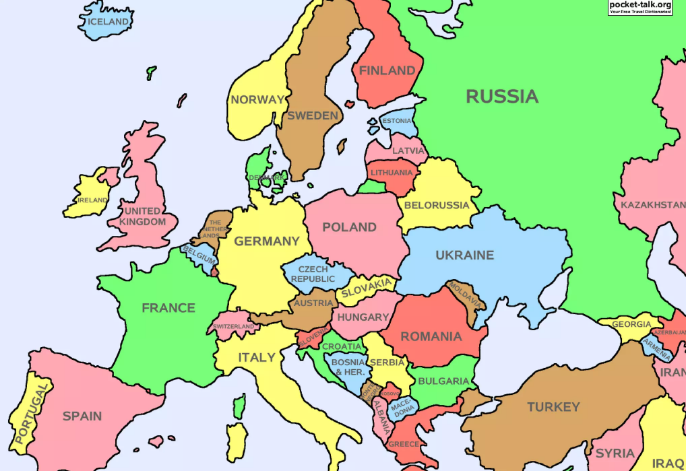 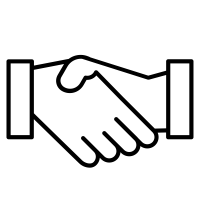 On-going conflict effecting
Trade, economy and life 
across the globe.
Russia
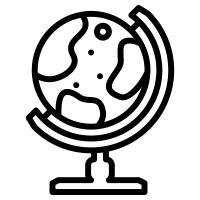 2021 - Russian troops surrounded Ukrainian borders
(Putin’s orders)
2022 – Russian troops invade Ukraine
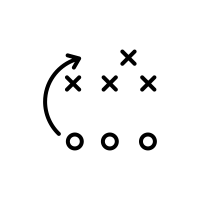 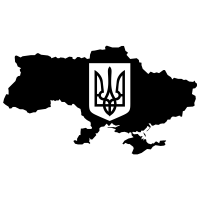 The Facts
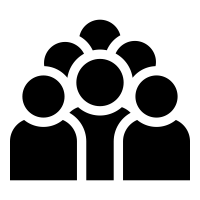 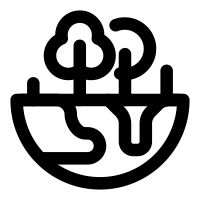 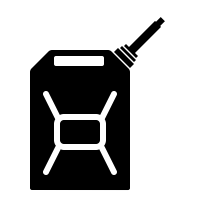 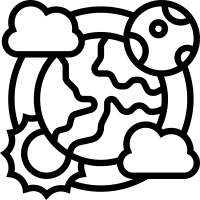 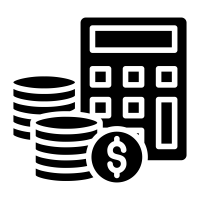 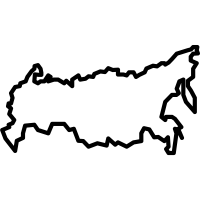 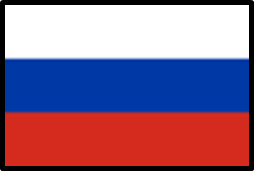 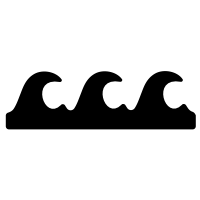 Shores on 3 oceans (Atlantic, Pacific and Arctic Oceans)
Home to the largest number of ecosystems worldwide.
Spans 11 time zones and 2 continents.
Most people live in the West -population 143 million
World’s largest country – one tenth of all land on Earth.
Russia is made up of many different biomes and climates.
9th largest economy in the world.
Leading producer of natural gas, oil and metals.